Использование дыхательных упражнений для детей с нарушениями речи
Шайхтдинова Эльза Фларитовна
учитель – логопед мадоу д/c «белоснежка»
 села  Старобалтачево
Цель: развитие у детей способности управлять органами дыхания, сформировать нижнедиафрагмальное дыхание.
Задачи:
Сформировать дифференцированного речевого и ротового выдоха у детей.
Развить сильный, плавный, выдох без участия речи.
Развитие сильного правильного выдоха:
на материале гласных звуков,
на материале согласных звуков
на материале слогов, слов
на материале предложений и фраз.
Развитие и закрепление нижнедиафрагмального дыхания.
Научно-методическая база.
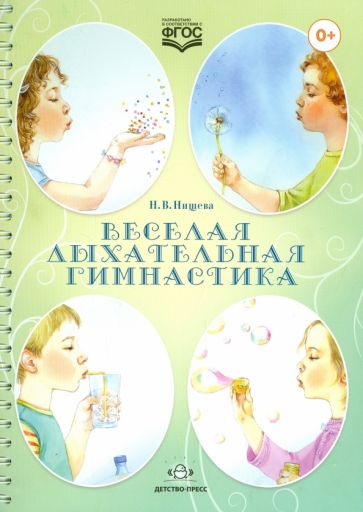 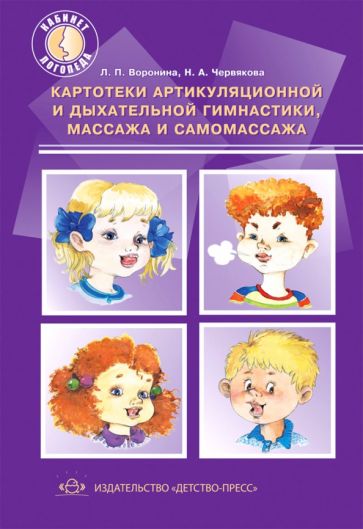 Дыхательная гимнастика «Горячий чай».                            «Кто забьет больше голов?».
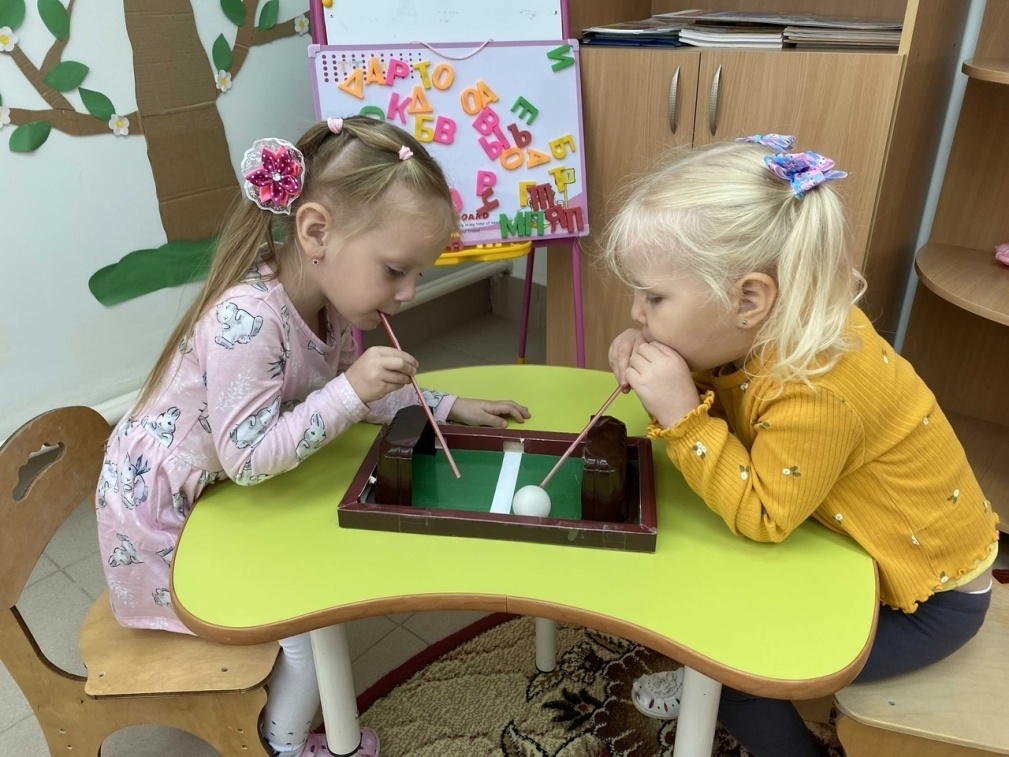 «Солнышко, свети».                           «Парящие  цветочки».
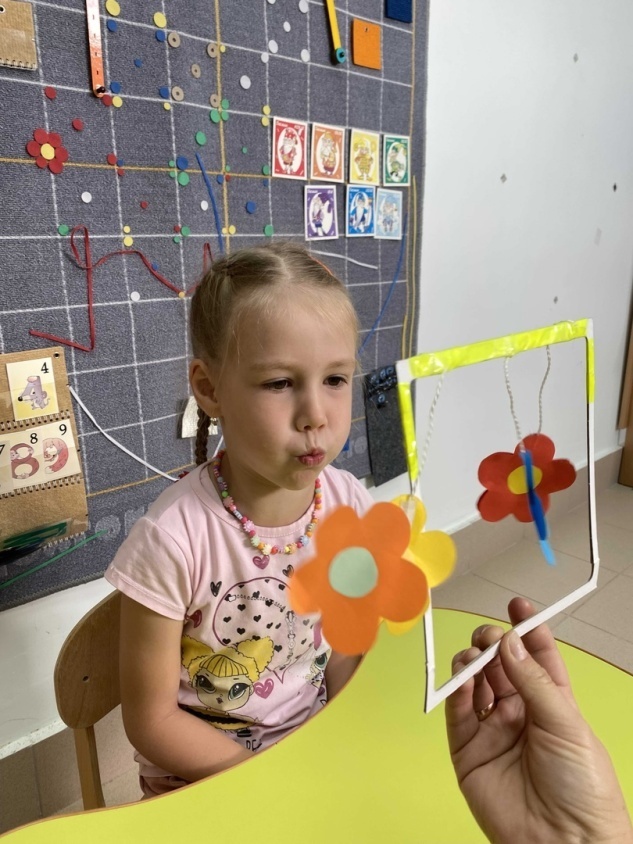 «Пузыри»
Ожидаемый результат: учащиеся научатся правильному дыханию при разговоре, в итоге речь станет более выразительной и четкой.
Целесообразность дыхательной гимнастики:
от дыхания многое зависит здоровье человека, его умственная и  физическая и деятельность;
продолжительный  выдох помогает расслабиться, справиться с волнением и раздражительностью;
создает основу для правильного формирования  как звукопроизношения, так и речи в целом.
развивает у детей правильное речевое дыхание, которое необходимо  для нормального звукопроизношения.
Спасибо за внимание!